Програмируеми устройства-Видове
Урок 22
Хоби компютрите се вграждат в играчки. С тяхна помощ те изпълняват кратки команди- движат се, говорят, реагират на звук или допир.Това ги превръща в роботи- програмируеми устройства.Програмите, които управляват тези устройства, се създават в среда за програмиране или се задават с последователно натискане на бутони.
Думата робот е въведена от чешкия писател Карел Чапек през 1920г. На словашки и полски език “roborta” означава работа.Убедена съм, че знаеш колко са важни роботите, защото те изпълняват уморителни, опасни и трудни за хората дейности. 
Сглобяват други устройства
Помагат в домакинството
За прецизни хирургически операции
Робот
Програмируемите устройства са различни. За по- пълноценно изживяване с компютърните игри са създадени специални устройства, които улесняват управлението.  Някои от тях се  управляват с помощта на функционални бутони, които може да се намират на самото устройство или на дистационно управление. Тези бутони приличат на клавишите от клавиатурата, с които се управлява движението на спрайта по сцената във визуалната среда за блоково програмиране.

Работят на батерии и имат плъзгач за включване и изключване на устройството /On/Off/.
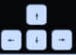 Автобус.sb3
Роботи
Понякога е необходима и специална програма, която да помогне за разпознаване на програмируемото устройство от компютъра и средата.Трябва да се изтегли и инсталира предварително.
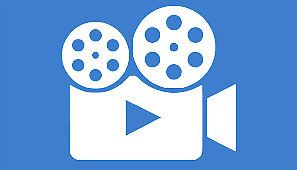 За какво служат бутоните на програмируемите устройства?
Какво е необходимо, за да може да се промени функциналността  на бутоните?